ELL Certification for All: What Teachers Need and WantElizabeth Robinson with Gabriella Abbondanza Samantha Palacios
MATSOL 2014 Conference
Statement of the Problem
In July of 2011 Massachusetts was found guilty by the U.S. Department of Justice of violating the civil rights of its English Language Learners (ELLs)
 Ongoing challenge for the state to prepare teachers to meet the diverse needs of the growing population of ELLs within a context of increasingly standardized curriculum and testing
Proposed Solution
RETELL - Rethinking Equity and Teaching for English Language Learners
Sheltered English Immersion (SEI) – An approach to teaching academic content in English to ELLs
every educator who graduates from a preparation program in Massachusetts will have earned the SEI endorsement
CAUTION !!!!
bilingual education eliminated in 2002
Sheltered English Immersion (SEI) mandated replacement 
ELLs represent highest percent of school dropouts (Owens, 2010; Uriarte, et al. 2011) 
SEI course added onto an already full requirement list for teachers to obtain licensure
Licensure programs being closed down 

What will make RETELL effective?
At Suffolk University
we prepare a handful of teachers annually to become public school teachers

 “Faculty and students work collaboratively to promote access for all members of society to participate equitably in P-16 education in local and global communities.”
My Concerns
Future teachers may not be adequately prepared to address multilingual issues as they arise in their classrooms.

Our students need specific knowledge about working with ELLs that they may not be getting in our preparation classes.
Study Overview
3 Stages of the study: 
1.    Action research in my Student Teaching Practicum 
Focus group with Suffolk alumni who are teaching
Implementation of findings from stages 1 & 2   

Participants in Stage 1: 7 student teachers 
3 males
 Middle School History- BPS
Middle School English-Malden
Secondary School History- North Quincy 
4 females 
Middle School English – BPS
High School English- BPS
High School History- North Quincy 
High School Math – BPS
How can I prepare the student teachers I am working with NOW for success with ELLs?
What pedagogical approaches might be implemented in the student teaching practicum to better prepare graduating students for working with diverse populations and specifically with English Language Learners?

How might these approaches inform the changes in our Educator Preparation Program when the SEI course is added?
Data collected from Practicum that focused on preparing student teachers to work with ELLs:
Case study of ELL student

Written self-reflection on videotaped lesson including SIOP (Sheltered Instruction Observational Protocol)
Some Findings
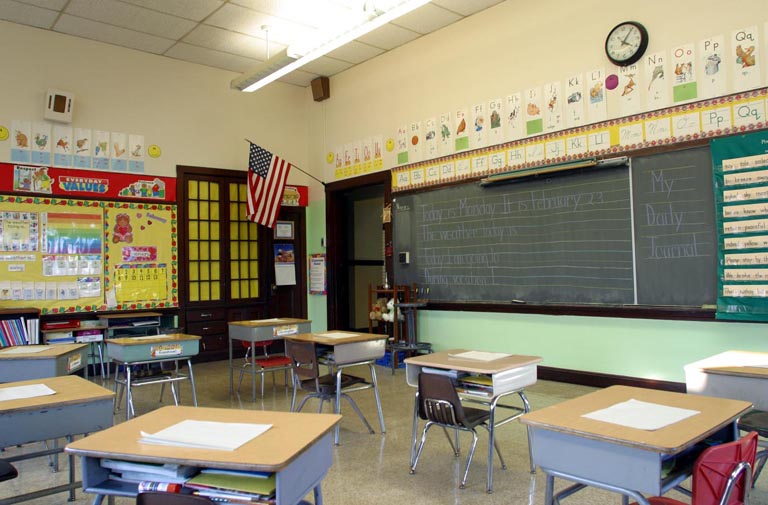 Importance of a mentor:
Supervising practitioners guided 
student teachers in choosing appropriate 
subjects for their case studies.
More Findings
Student Teachers’ research enabled them to realize individual needs of students while 
     also learning
     strategies to work
     with all ELLs.
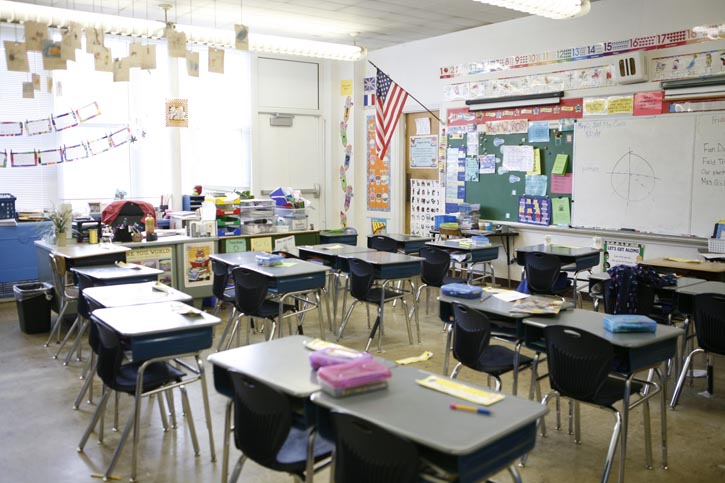 Gabby’s Case Study
Themes: 
Student had difficulty focusing and self-motivating during individual class work
Student did not enjoy reading
Student tried to overcompensate for his struggles
Interventions: 
Provide additional information/support for independent work 
Give student additional reading tools ie., sticky notes, vocabulary lists 
Ensure student is reading a book at his current level
Focus on positive communication and providing a safe classroom community
Sam’s Case Study
Themes: 
Student had anxiety about producing “correct” answers which led to poor performance
Student’s spoken English was stronger than written English
Strategies: 
Have student write a rough draft of work and read aloud 
Study with flash cards
Have study sessions with the student prior to tests
Implications
Teachers need to be constructors of classroom knowledge and curriculum as well as implementers of strategies and methods. Teacher education programs need to engage teachers in the research, discussion, and negotiation surrounding teaching ELLs. 

Practitioners are legitimate knowers and knowledge generators, not just implementers of others’ knowledge…practitioner research… has the potential to shape an activist agenda and thus be part of larger social movements for school reform, societal change, and social justice that directly confront and are intended to change existing structures and opportunities. (Cochran-Smith & Lytle, 2009, p.89)